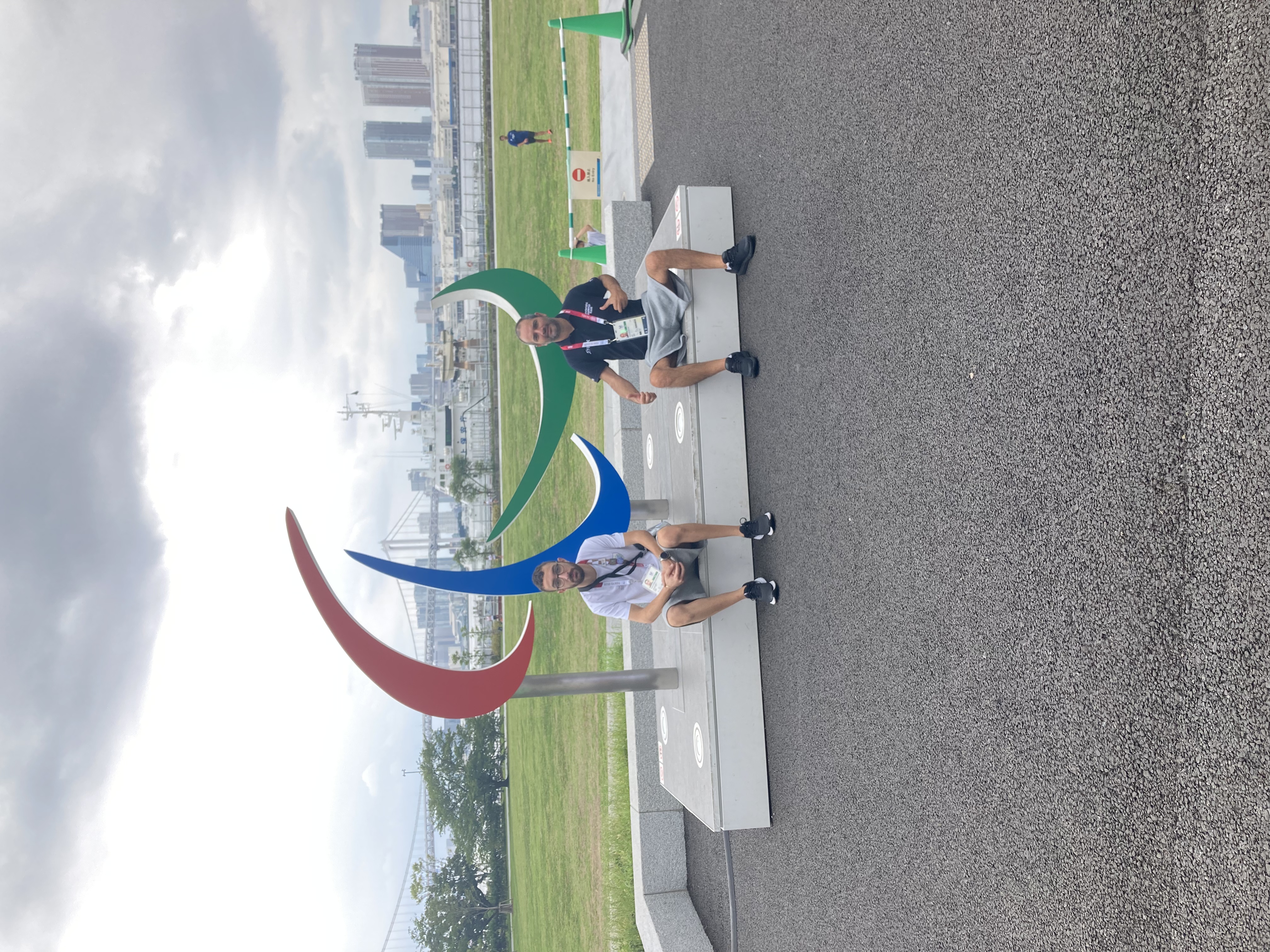 Μέθοδος προπόνησης στην επιτραπέζια αντισφαίριση για αθλητές ΑμεΑ (Μοντέλο Πολίτση)
Πολίτσης Πολυχρόνης     
Ψυχολόγος 
Προπονητής Επιτραπέζιας Αντισφαίρισης Α.με.Α
10 χρόνια αθλητής Α.με.Α          10 χρόνια προπονητής Α.με.Α !
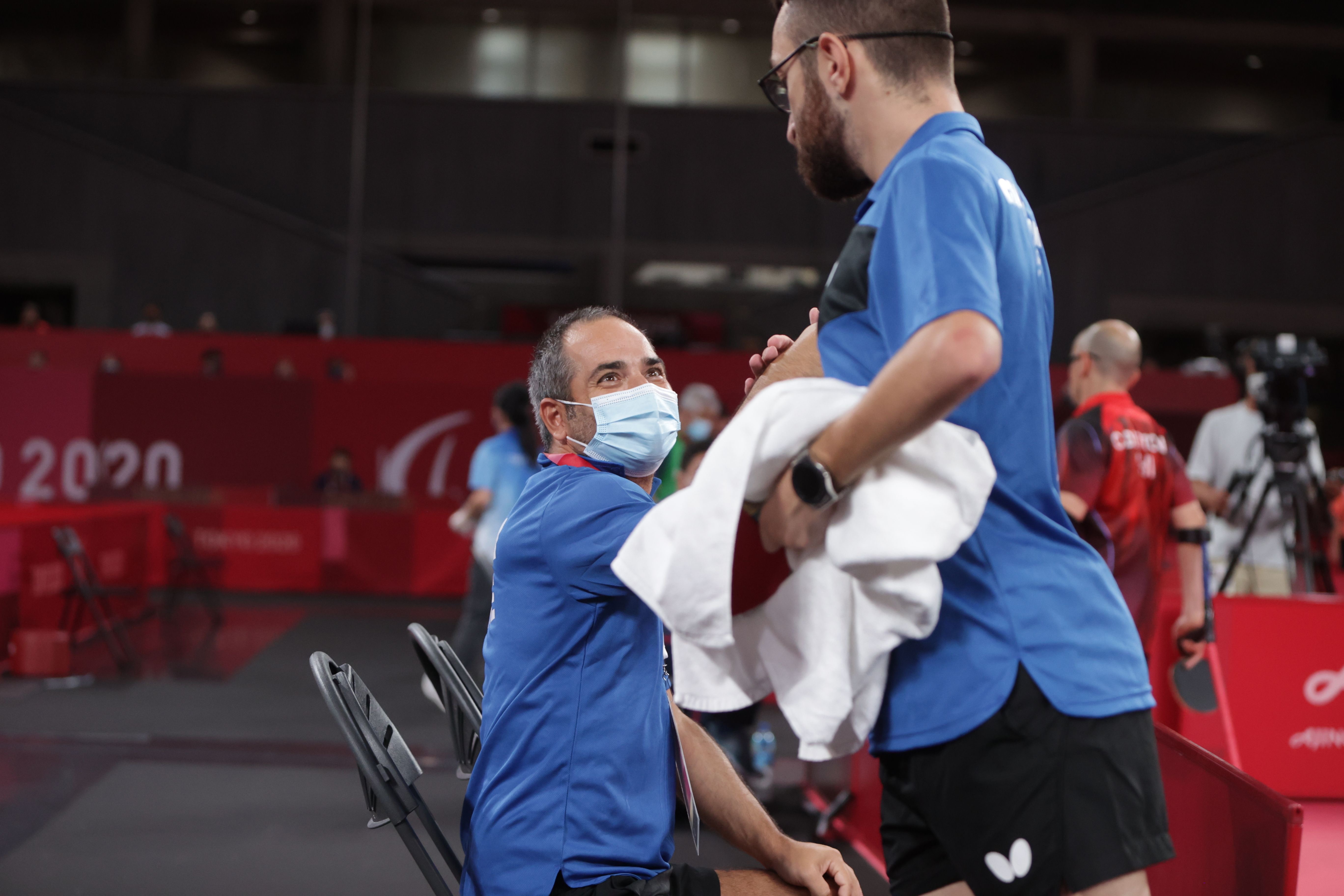 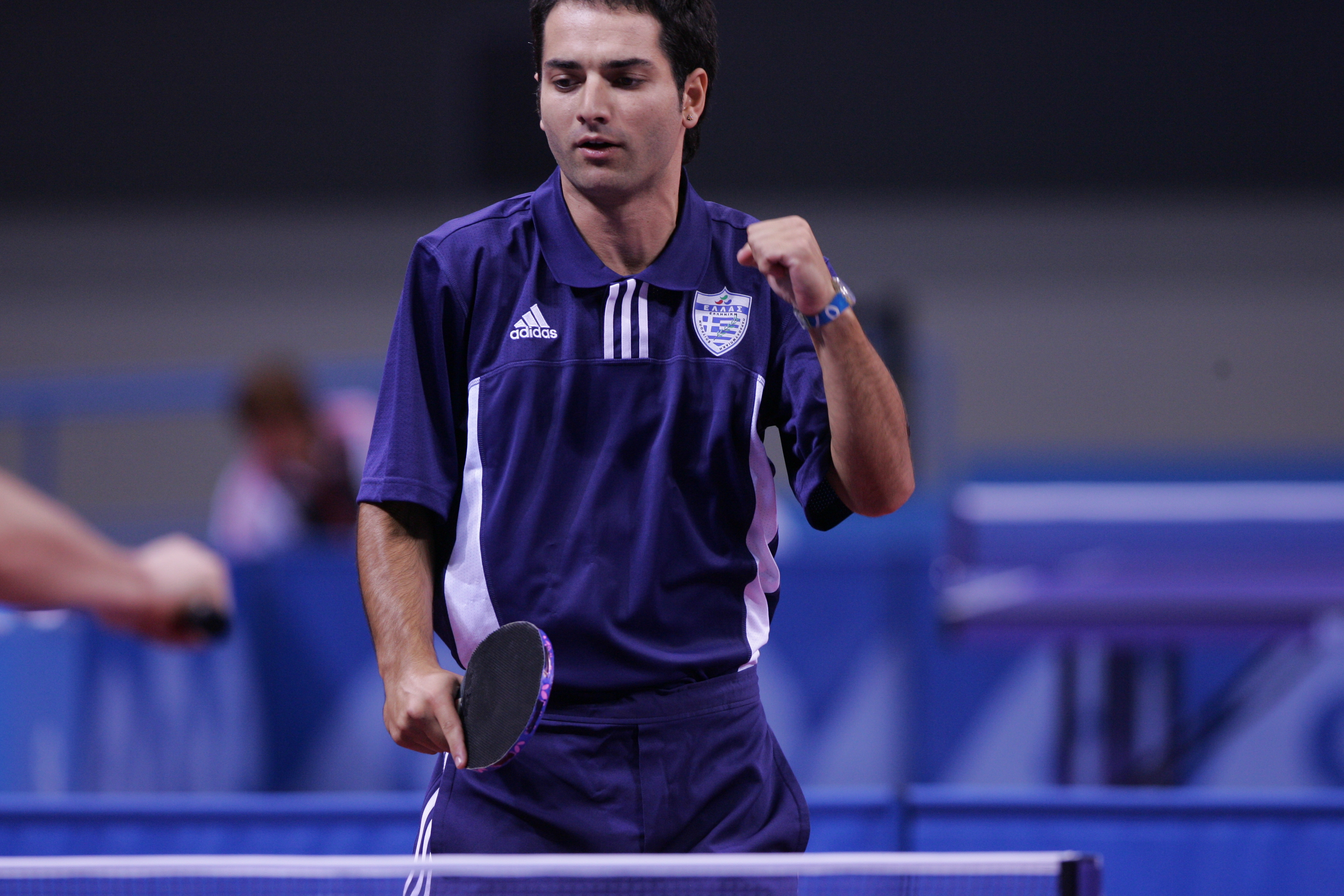 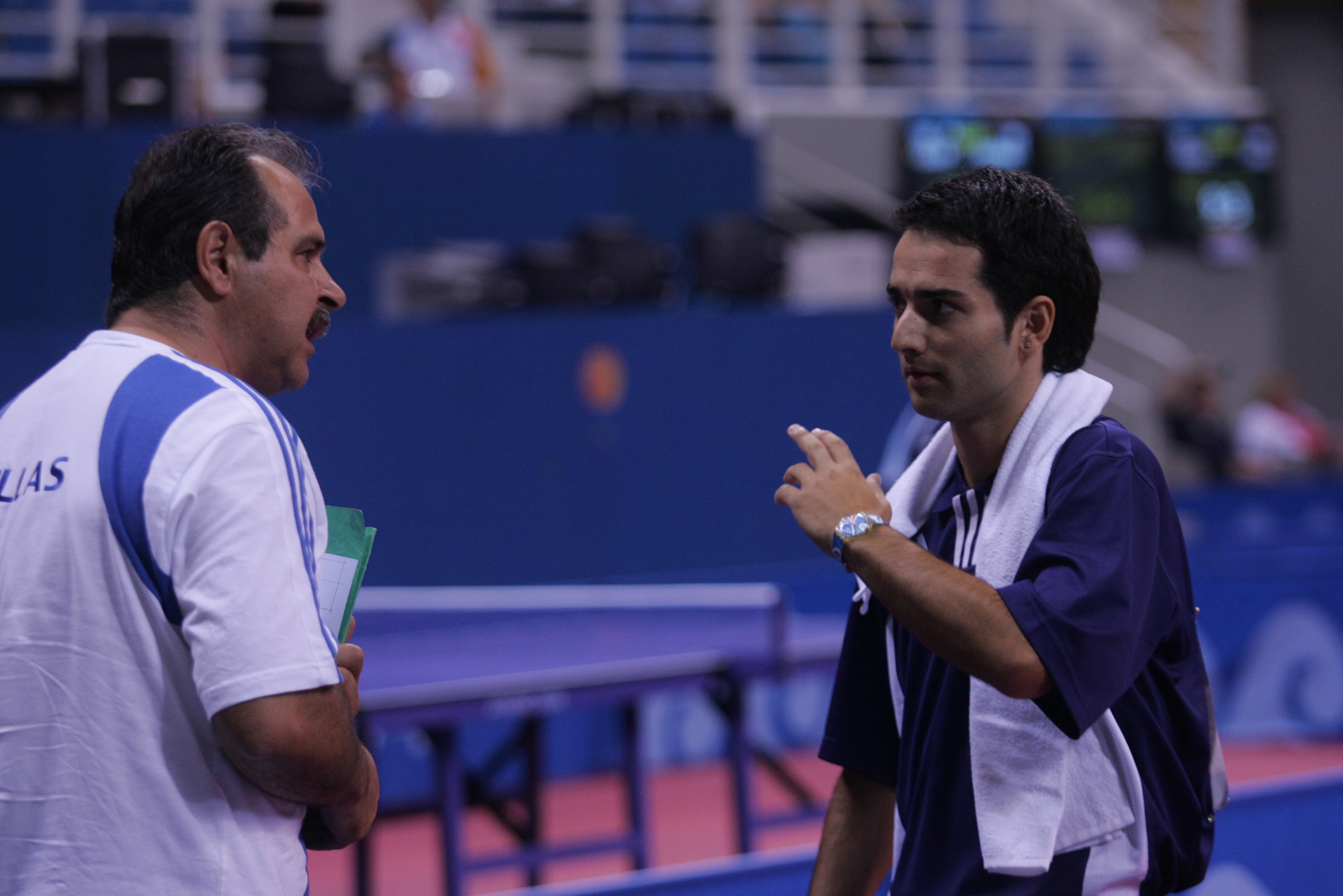 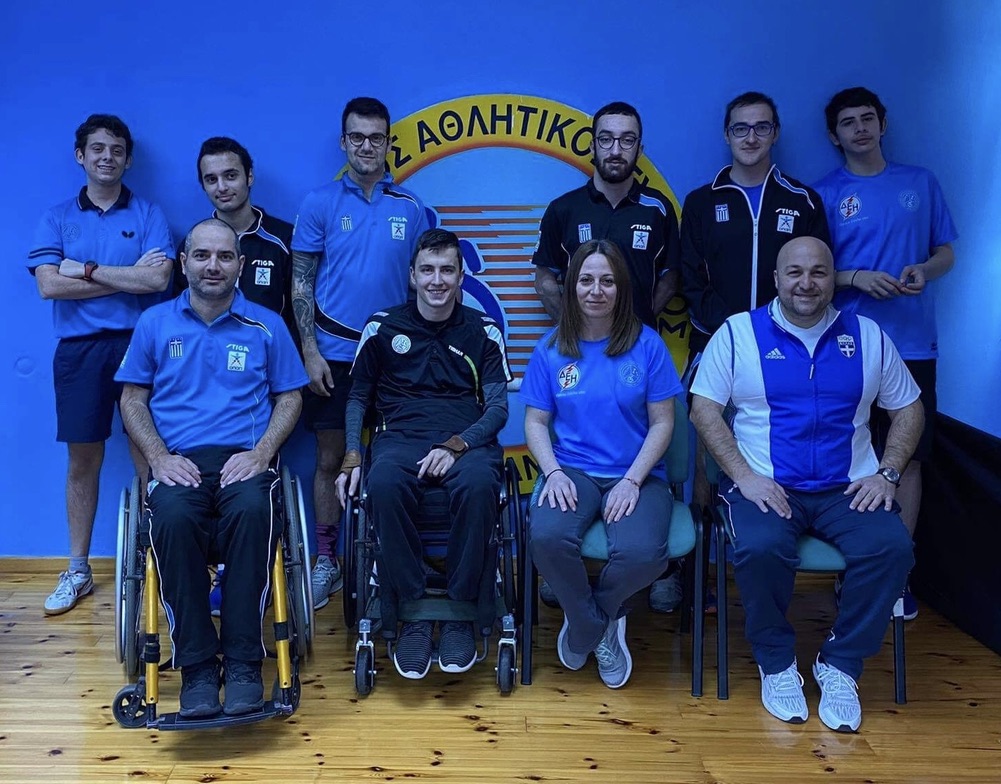 Αποκατάσταση Α.με.Α μέσω αθλητισμού: μια ολιστική προσέγγιση
Προπόνηση στο Γυμναστήριο & Εργομετρικά Τεστ
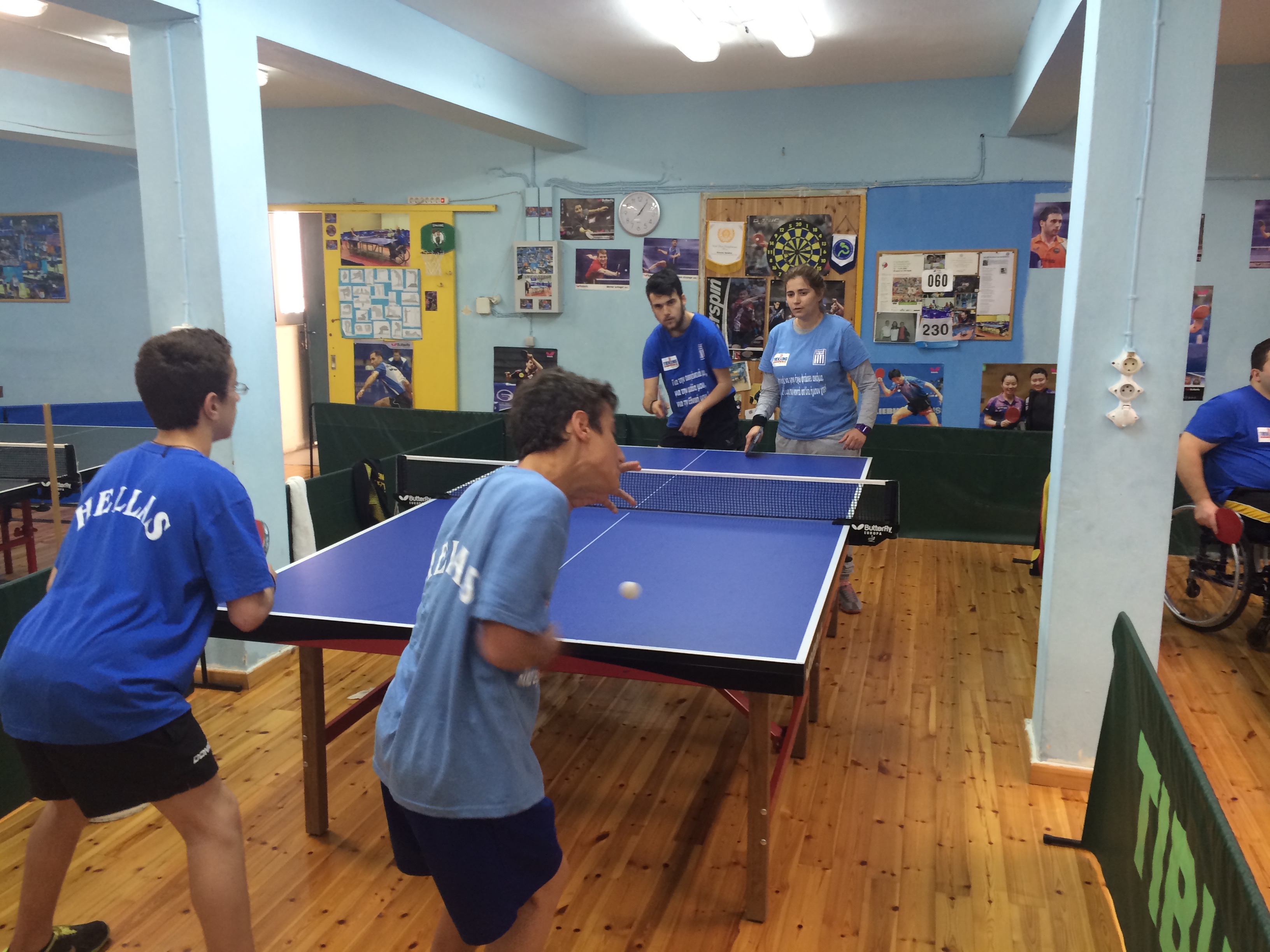 Παρουσίαση ταινίας & Γνωστικά Τεστ
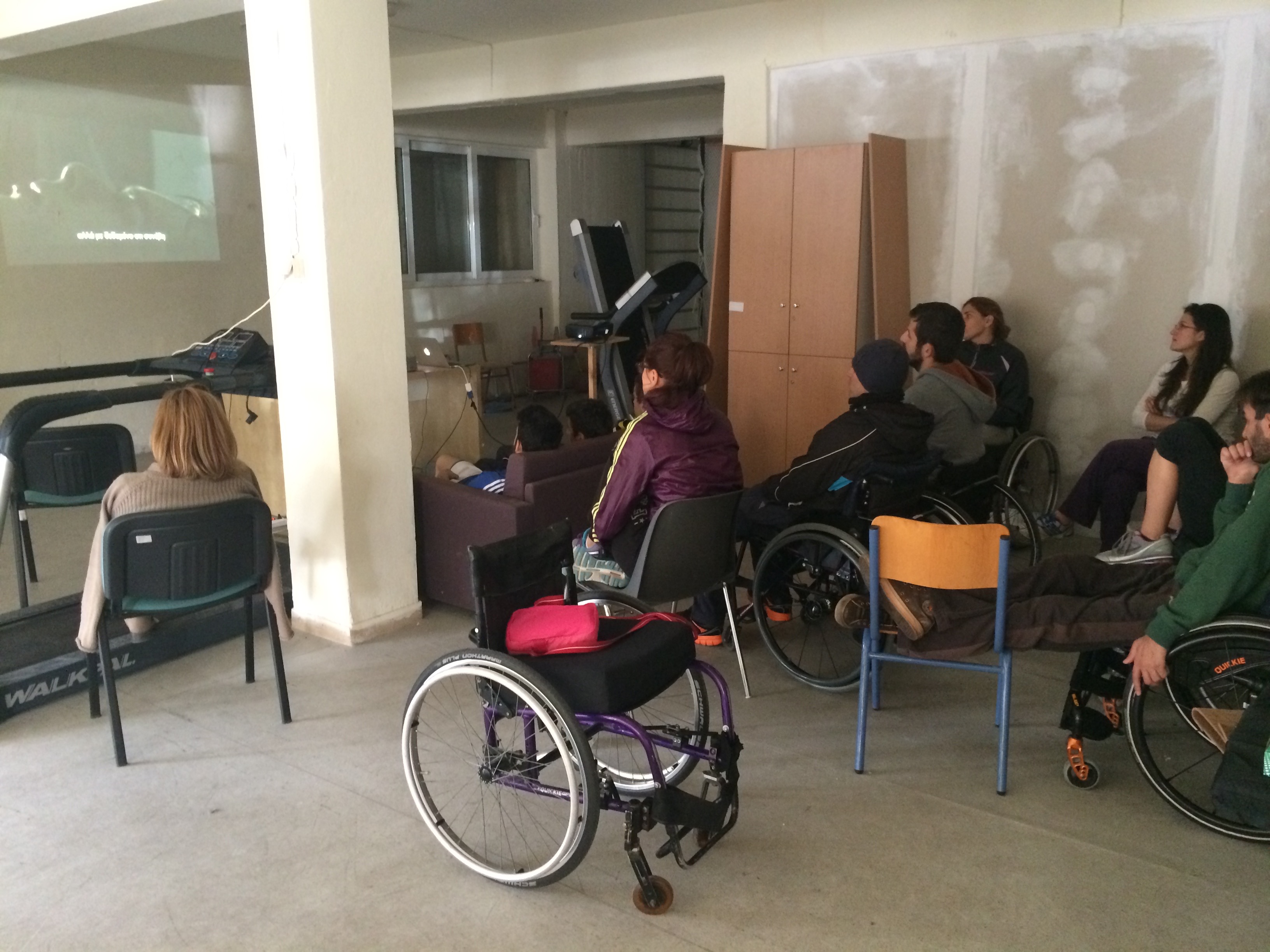 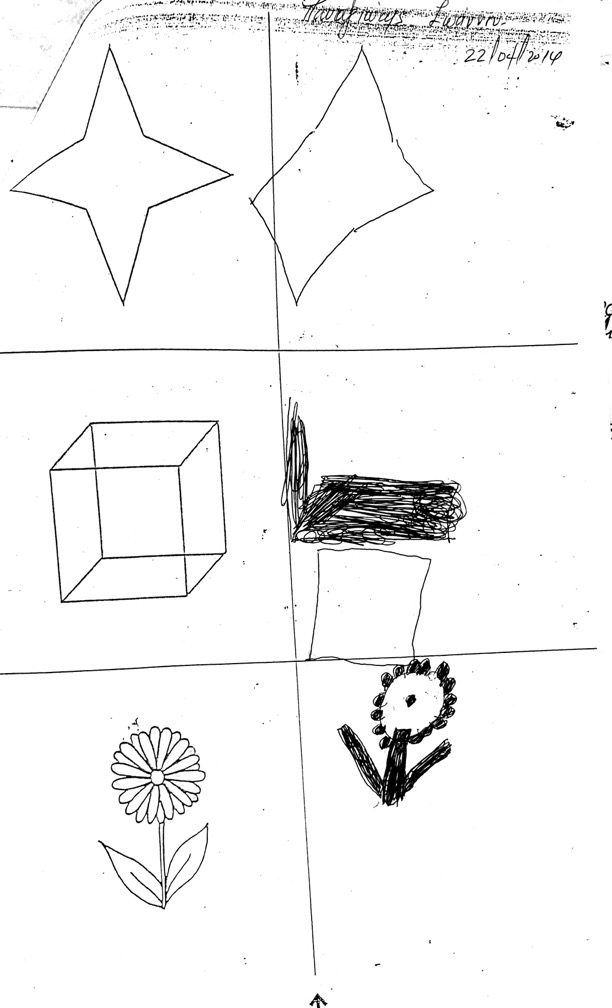 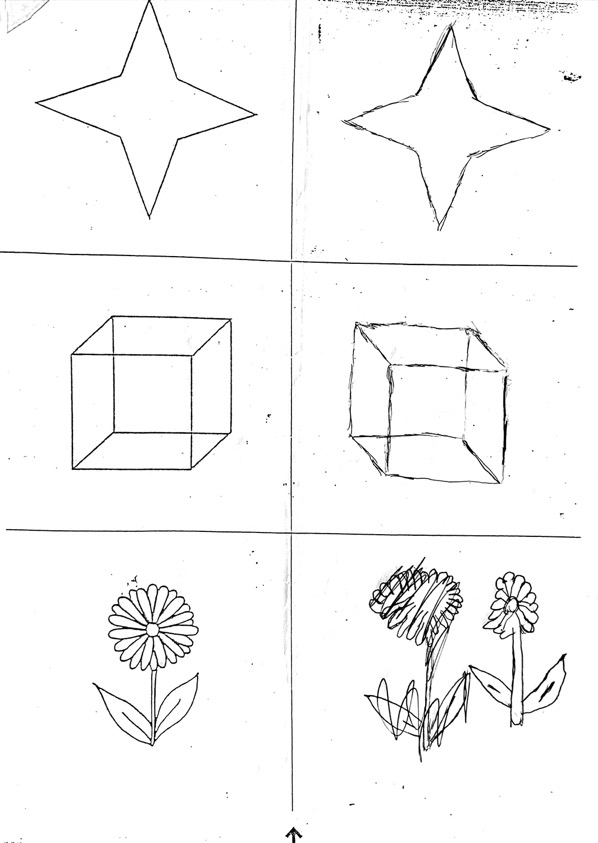 Μοντέλο Πολίτση (2013)
Βραχύχρονη Μνήμη
Οπτική Αντίληψη
Απτική Αντίληψη
Δράση (Επανάληψη)
Ακουστική Αντίληψη
Μακρόχρονη Μνήμη
Νοητική Εξάσκηση & Εικονική Πραγματικότητα
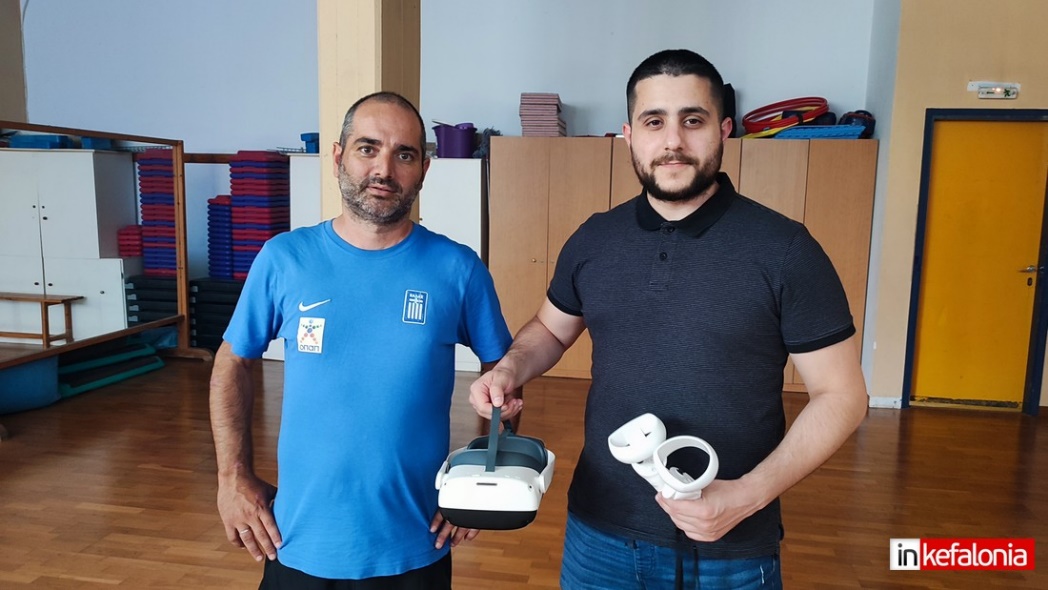 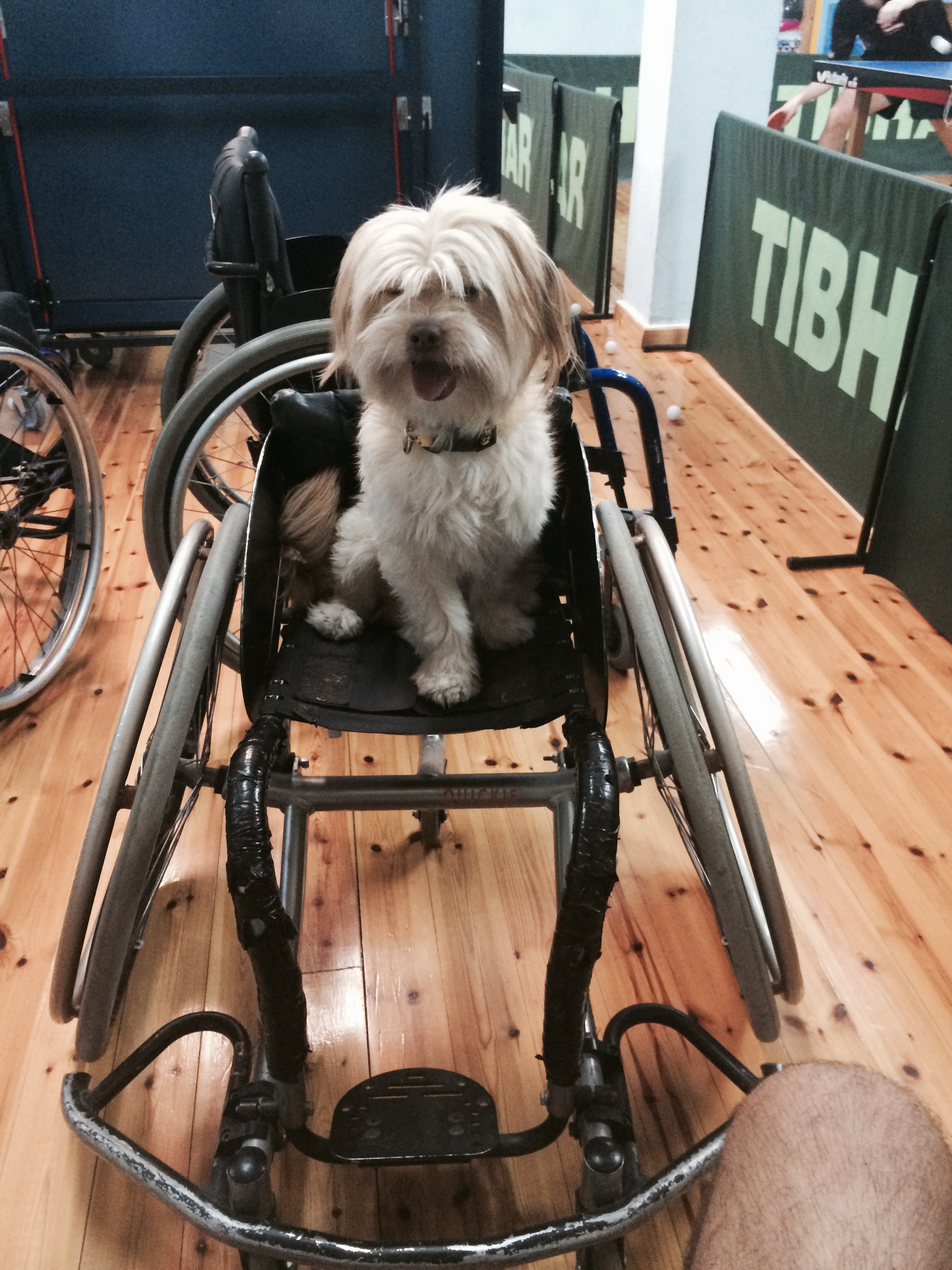 Carpe Diem! 
Σας ευχαριστώ πολύ!